Εφαρμοσμένος ΗλεκτρομαγνητισμόςΕργασία στα Αλεξικέραυνα
Σπυρόπουλος Παναγιώτης
ΤΕΙ Κρήτης,       2010/11
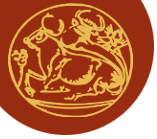 Ενότητες
Βενιαμίν Φραγκλίνος
Ατμοσφαιρικός ηλεκτρισμός
Καταιγίδα
Αγώγιμο κανάλι
Κεραυνοί
Αλεξικέραυνο
[Speaker Notes: Για να καταλάβουμε την λειτουργία του αλεξικέραυνου πρέπει πρώτα να μελετήσουμε τι είναι ο ηλεκτρισμός της ατμόσφαιρας και πως δημιουργούνται οι καταιγίδες που προκαλούν τους επικίνδυνους κεραυνούς]
Βενιαμίν Φραγκλίνος  (ΗΠΑ, 1706 – 1790)
Το 1749 εφηύρε το αλεξικέραυνο αφού διαπίστωσε την ηλεκτρική φύση του κεραυνού. 









Ανακάλυψε τον ατμοσφαιρικό ηλεκτρισμό
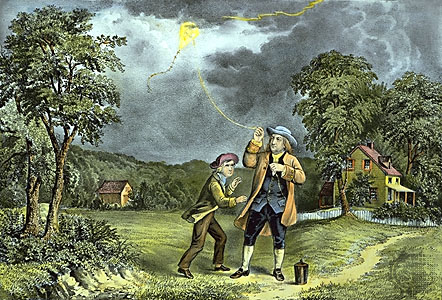 [Speaker Notes: γεννήθηκε στη Βοστώνη, ήταν διακεκριμένος συγγραφέας και τυπογράφος, θεωρητικός της πολιτικής, πολιτικός, επιστήμων, εφευρέτης, κοινωνικός ακτιβιστής, στρατιωτικός και διπλωμάτης.]
Ατμοσφαιρικός ηλεκτρισμός
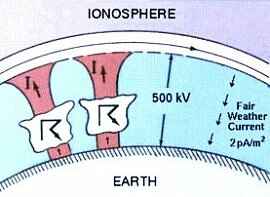 Είτε ο ουρανός είναι αίθριος είτε με νέφη, η ατμόσφαιρα είναι πάντοτε ηλεκτρισμένη αφού περιέχει ελεύθερα φορτία τα οποία κινούνται μέσα στο ηλεκτρικό της πεδίο. 

Η αγωγιμότητα που δημιουργείται μεγαλώνει όσο ανεβαίνουμε σε ύψος από την επιφάνεια της θάλασσας. Έτσι η ατμόσφαιρα χωρίζεται σε ισοδυναμικές επιφάνειες διαφορετικού δυναμικού.
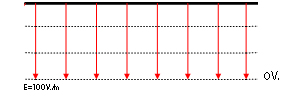 [Speaker Notes: Αγωγιμότητα -> mΑ 10^-6  // Κοσμικές ακτίνες -> ιονίζουν τον αέρα  /  ρύποι -> σύγκρουση δημιουργεί φορείς) / εξάτμιση θάλασσας  /// E = 100 v/m]
Ατμοσφαιρικός ηλεκτρισμός
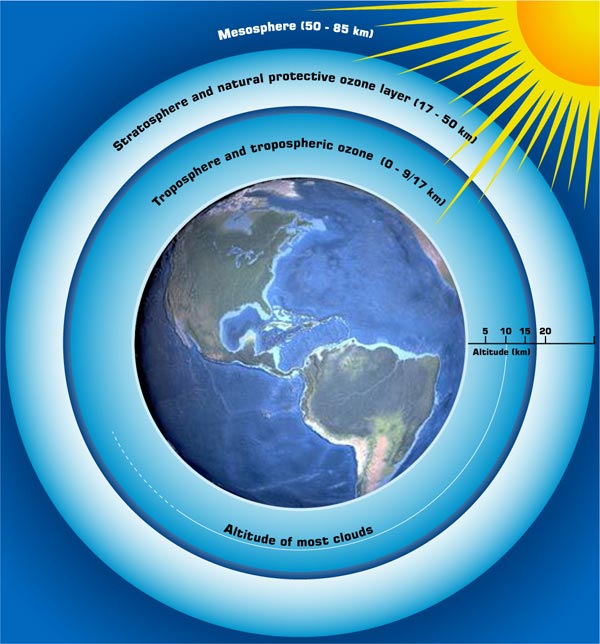 Η Γη και η ηλεκτρόσφαιρα είναι οι δύο αντίθετοι πόλοι ενός σφαιρικού πυκνωτή τους οποίους χωρίζει η ατμόσφαιρα. 

Το σύστημα ισορροπεί καθώς η διηλεκτρική αντοχή του αέρα λειτουργεί ως μονωτής, μην επιτρέποντας την εκδήλωση κεραυνών με αίθριο καιρό.
[Speaker Notes: ηλεκτρόσφαιρα -το κάτω τμήμα της ιονόσφαιρας, σε ύψος 50-60 χιλιομέτρων-  ατμόσφαιρα -> διηλεκτρικό υλικο]
Μεταβολές του πεδίου σε διαταραγμένο καιρό
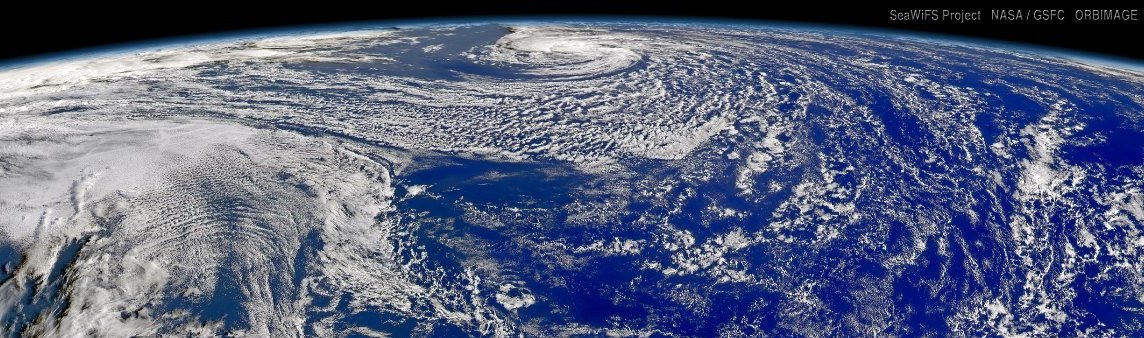 Παύουν να θεωρούνται οι δυναμικές γραμμές κατακόρυφες και οι ισοδυναμικές επιφάνειες οριζόντιες
Αντίθετα παρουσιάζοναι ταχύτατες εναλλαγές στην αγωγιμότητα, στα ρεύματα και στην ένταση του ηλεκτρικου πεδίου.
[Speaker Notes: το ηλεκτρικό πεδίο έχει μεγάλη ένταση]
Καταιγίδα
Καταιγίδα λέγεται κάθε βίαιη ατμοσφαιρική διατάραξη που συνοδεύεται από ηλεκτρικές εκκενώσεις.






Αστραπή ονομάζεται η λάμψη της ηλεκτρικής εκκένωσης.
Βροντή ονομάζεται ο κρότος που συνοδεύει αυτή την εκκένωση.
Κεραυνός ονομάζεται η εκκένωση που συμβαίνει μεταξύ νέφους και επιφάνειας Γης.
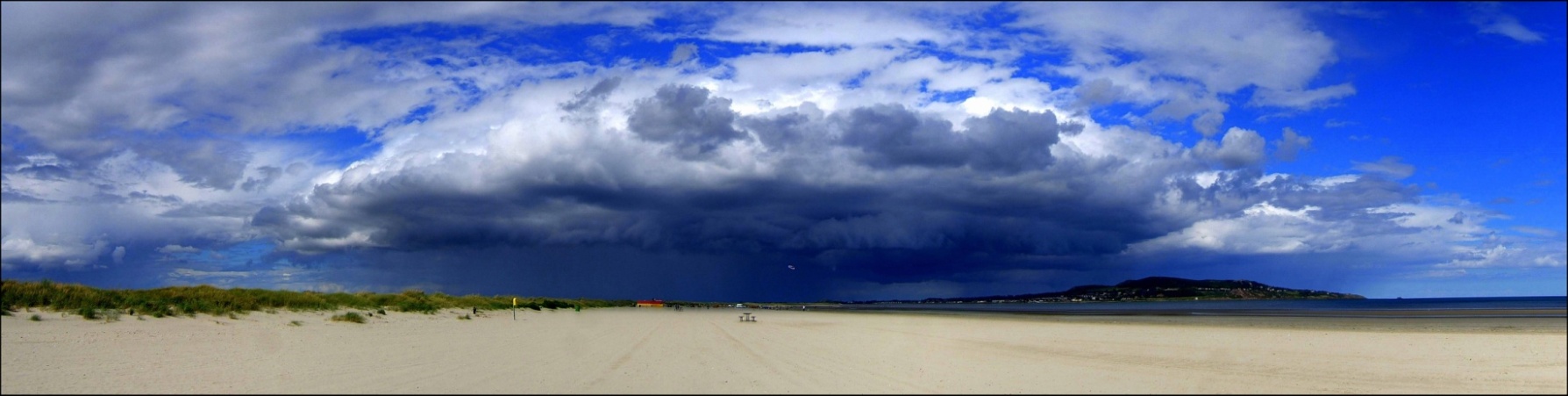 [Speaker Notes: μεγάλη διαφορά θερμοκρασίας ανάμεσα στο έδαφος και στην ανώτερη ατμόσφαιρα.        ηλιακή ενέργεια ή ένας λόφος]
Καταιγίδα
Οι σωρειτομελανίες είναι τεράστιες μηχανές παραγωγής ηλεκτρικού φορτίου στο εσωτερικό των οποίων επικρατούν βίαια ρεύματα που μεταφέρουν φορτισμένες σταγόνες νερού και παγοκρυστάλλους. 

Κατά την διάσπασή τους απελευθερώνονται ηλεκτρικά φορτία θετικά και αρνητικά, που όμως κατανέμονται χωριστά στα διάφορα μέρη του νέφους μεταξύ της βάσης του και της κορυφής του.
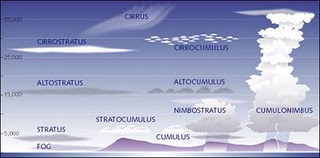 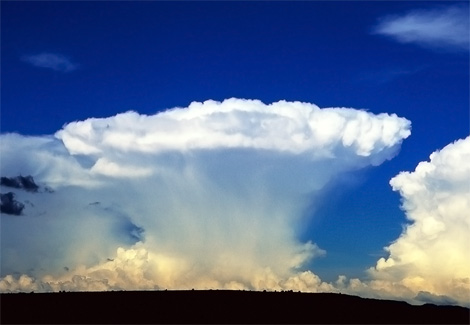 Κεραυνοί
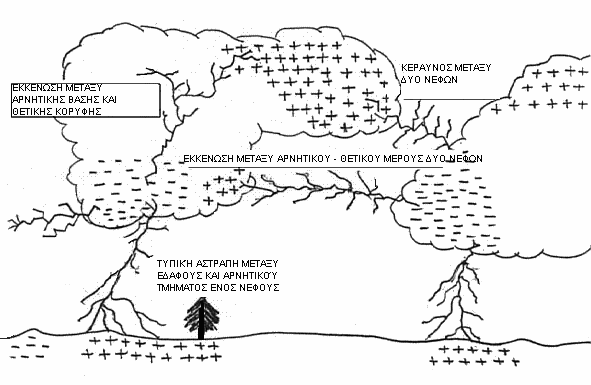 Μέσα σε ελάχιστο χρόνο η διαφορά δυναμικού μεταξύ της βάσης του νέφους και του εδάφους φτάνει σε εκατομμύρια βολτ και ξεπερνά τη διηλεκτρική αντοχή της ατμόσφαιρας.
[Speaker Notes: Κεραυνοί μπορεί να ξεσπάσουν ανάμεσα σε διαφορετικά νέφη, μέσα στο ίδιο νέφος ή από ένα νέφος προς το έδαφος.]
Κεραυνοί
Η εκφόρτωση του κεραυνού διαρκεί λιγότερο από ένα msec.

Η θερμοκρασία που αναπτύσσεται μέσα στο μονοπάτι του κεραυνού είναι της τάξης των 40.000 βαθμών Κελσίου.

Η απότομη θέρμανση του αέρα και η εκτόνωσή του δημιουργεί έντονο κρότο.

Κάθε ηλεκτρική εκκένωση έχει ισχύ περίπου 30.000 Αμπέρ και φορτίο 20 με 30 Cb.
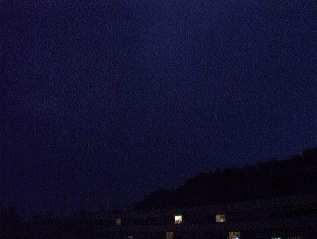 [Speaker Notes: Μορφολογία του εδάφους]
Αγώγιμο κανάλι
Το αόρατο για το ανθρώπινο μάτι μονοπάτι αποκαλείται Ηγέτης (Leader) και κινείται αναζητώντας τη διαδρομή με τη μικρότερη διηλεκτρική αντίσταση.
Σε αρχικό στάδιο σχηματίζεται μια δίοδος από ηλεκτρόνια και ιόντα, η οποία διαχέεται από τα σύννεφα προς το έδαφος.

Το κανάλι διακλαδώνεται συνεχώς, "χαράσσοντας" στην ατμόσφαιρα τη διαδρομή πάνω στην οποία θα κινηθεί μετά από χιλιοστά του δευτερολέπτου ο κεραυνός.

Την ίδια στιγμή ανυψώνεται λίγα μέτρα από το έδαφος μια ηλεκτρική ροή με αντίθετο φορτίο.
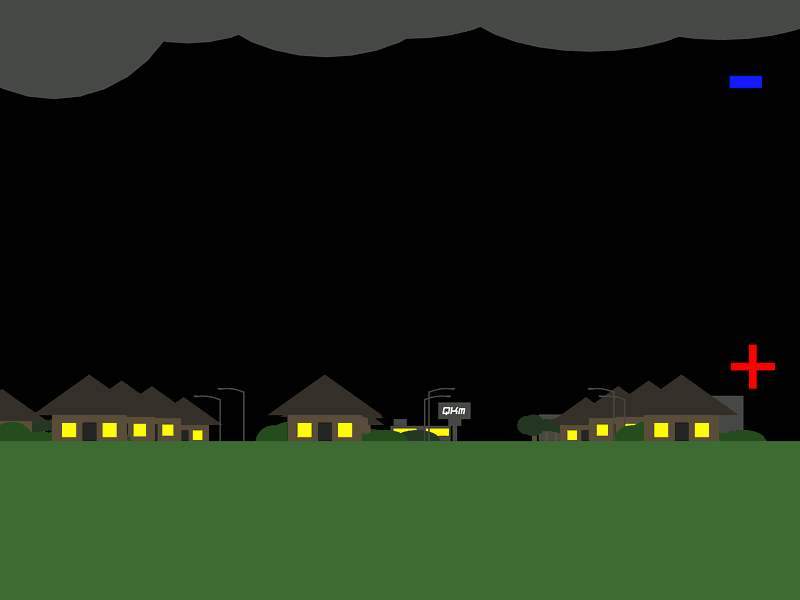 [Speaker Notes: Λίγο πριν δούμε τον κεραυνό]
Αλεξικέραυνο
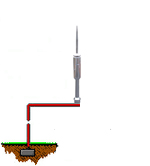 Ένας αγωγός του ηλεκτρισμού με την μια άκρη όσο το δυνατόν ψηλότερα και την άλλη συνδεδεμένη στην γη


Περιοχή κάλυψης του αλεξικέραυνου θεωρείται η κωνική επιφάνεια ύψους h (αλεξικέραυνο – γη) και ακτίνας R ίσης με h.
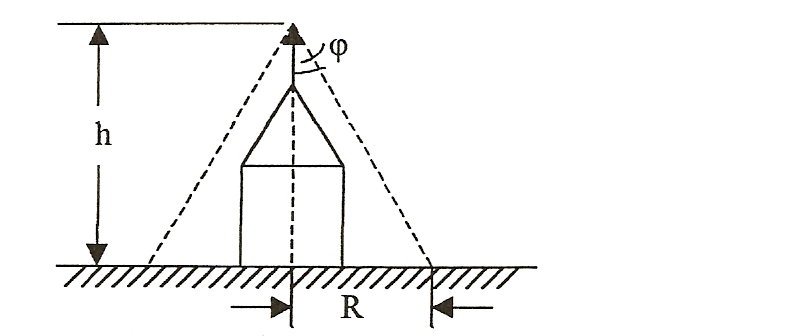 [Speaker Notes: Ορισμός]
Προληπτική δράση του αλεξικέραυνου
Δημιουργεί ασφαλές αγώγιμο κανάλι.

ιονίζει τον αέρα αυξάνοντας την αγωγιμότητά του.

αποτέλεσμα είναι η διευκόλυνση της αγώγιμης διαδρομής η οποία καταλήγει στην κορυφή του αλεξικέραυνου.
Εκφορτίζει το έδαφος και την ατμόσφαιρα.

θετικά φορτία μεταφέρονται από την γη προς το αλεξικέραυνο.

απορροφά αρνητικά φορτία από την ατμόσφαιρα εξουδετερώνοντας το φορτίο του νέφους, αθόρυβα και ακίνδυνα.
Αν προκληθεί ηλεκτρική εκκένωση
Εσωτερική προστασία
Μας προστατεύει η κατασκευή κλωβού Faraday







Ειδικές ασφάλειες στον ηλεκτρολογικό πινάκα (συνδεδεμένες με το σύστημα του αλεξικέραυνου) προστατεύουν τις ηλεκτρονικές συσκευές.
Εξωτερική προστασία.
Παρέχει εύκολη δίοδο του κεραυνού στην γη. Αποτελείται από:
το συλλεκτήριο επαγωγής
τους αγωγούς καθόδου 
το σύστημα γείωσης.
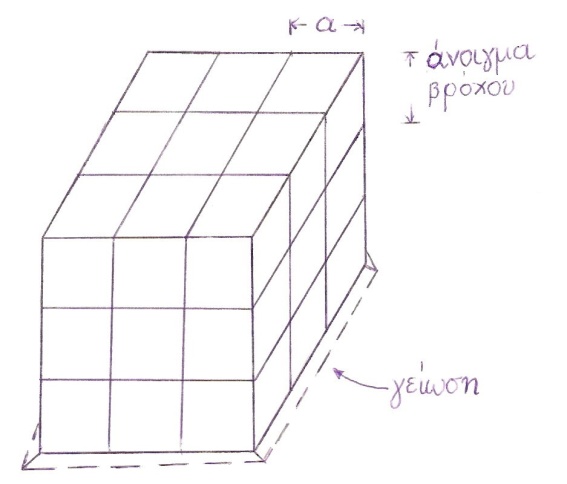 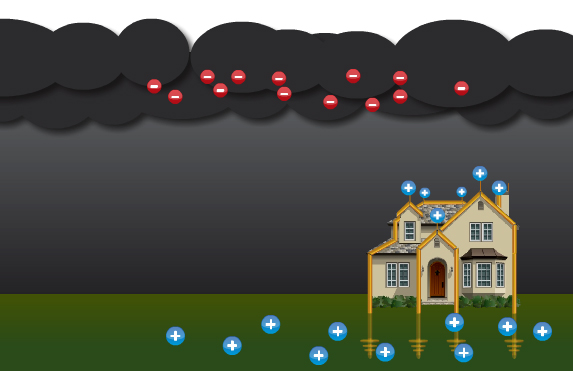 Εξωτερική προστασία
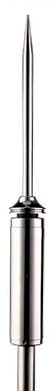 Αγωγοί καθόδου και Γείωση

Οι αγωγοί καθόδου διοχετεύουν το κεραύνιο ρεύμα στο σύστημα γειώσεως. 
Είναι χάλκινοι, συνήθως μονωμένοι και πάνω τους συνδέονται (γειώνονται) όλες οι μεταλλικές επιφάνειες του κτηρίου.

Όσο καλύτερα είναι κατασκευασμένη η γείωση τόσο πιο αποδοτικό είναι το αλεξικέραυνο.
Μπορεί να ταυτιστεί με την κεντρική γείωση του σπιτιού
Συλλεκτήριο Επαγωγής

Τύπου ακίδας:
αποτελείται από μία ή περισσότερες μεταλλικές ανοξείδωτες αιχμές 
προεξέχει από το υψηλότερο σημείο του κτιρίου.
το φορτίο διαρρέεται ευκολότερα από ή προς αιχμηρές μεταλλικές ακίδες. 
Επιφανειακή πυκνότητα σ είναι μέγιστη στα σημεία μεγίστης καμπυλότητας. Ε = σ/ εο

Τύπου Ιονισμού:
Επιπρόσθετα το τύπου ακίδας ιονίζει την ατμόσφαιρα υποδεικνύοντας εύκολο πέρασμα στον κεραυνό.
[Speaker Notes: E = Fc / q]
Εσωτερική προστασία
Κλωβός Faraday

Το ηλεκτρικό πεδίο κατανέμεται ανομοιόμορφα στο εξωτερικό του μεταλικού κλωβού ενώ στο εσωτερικό του το πεδίο είναι μηδέν.
Ε= 0V/m
Σε αυτό βασίζεται η προστασία των αεροπλάνων και πολλών πλοίων.
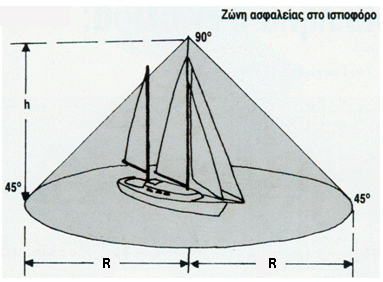 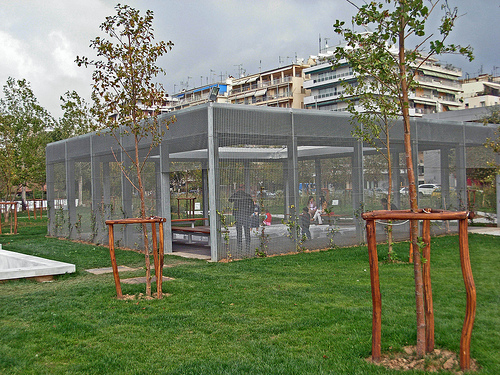 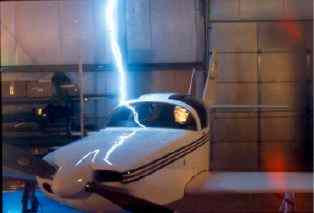 Πηγές
wikipedia.com
Φροντιστήριο Αστρολάβος
iqelectric.com
physics4u.gr
meteoclub.gr
techteam.gr
http://www.texnikos.gr
Διπλωματική- Αντικεραυνική προστασία  σταθμών  ηλεκτρικής ενέργειας (Μπασαγιάννης Πάν.)
Διπλωματική- Αντικεραυνική προστασία σε αεροσκάφη (Ιωακειμίδης Αν.)
Focus Magazine
http://www.ortsa.gr
http://hamarakis.blogspot.com
http://www.hellascams.gr